DİREKSİYON EĞİTİMİ DERSİ SINAV DEĞERLENDİRME FORMLARI(EK-3: “M”, “A1”, “A2”, “A” “B1” SINIFLARI)
(EK-4: “B”,“BE”, “C1”, “C1E”,“C”,“CE”, “D1”, “D1E”, “D”,“DE”,“F” SINIFLARI)
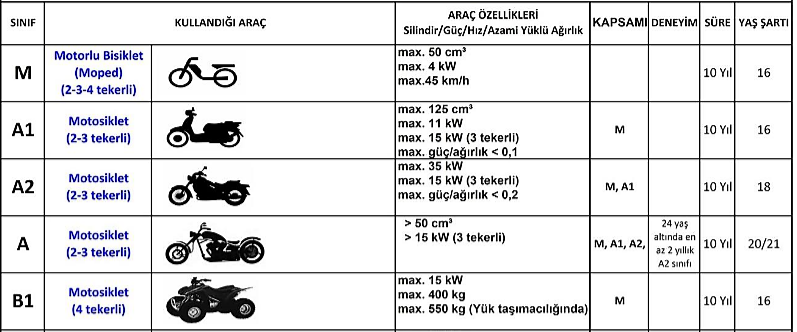 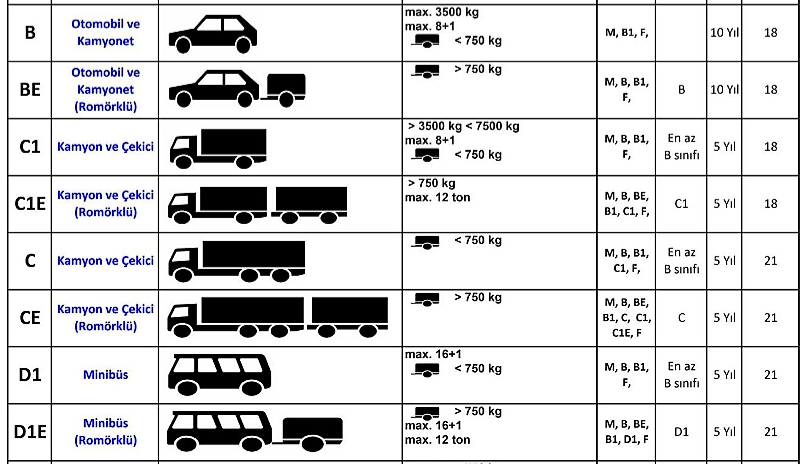 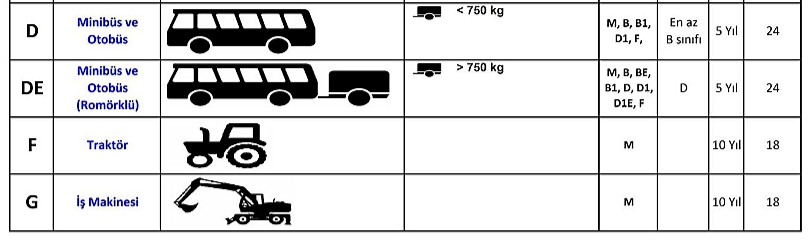 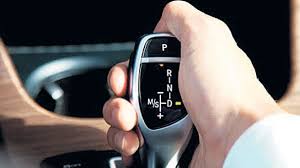 Otomatik Şanziman
Sürücü kursları, sadece otomatik araç kullanacak kursiyerler için sertifika sınıfına uygun otomatik şanzımanlı araç bulunduracaktır. Adaylar, sertifika sınıflarına ait araçların, otomatik şanzımanlı olanlarıyla eğitim alacaktır.
Sınavda başarılı olanların sertifikalarında 'sadece otomatik şanzımanlı araç' kullanabileceği belirtilecektir
Otomatik şanzımanlı direksiyon eğitim ve sınavı aracı ile eğitim alanların sınavı yapılırken, bu araçların özellikleri dikkate alınarak (EK-3) veya (EK-4)’e göre sınav yapılır.
SINAVDAN ÖNCE
Direksiyon eğitimi dersi sınavı uygulama ve değerlendirme komisyonu başkan ve üyeleri, sınav başlangıç saatinden 1 saat önce sınav yürütme komisyonu tarafından belirlenen yerde yapılacak toplantıya katılarak sınav evrakını teslim alır. 
 Sınav başlangıç saatinden önce sınav alanında hazır bulunarak: 
a) Sınav aracının, sınav sürecini kontrol edecek ve denetleyecekler tarafından incelenip uygun görülmesi ve kurs tarafından görevlendirilen usta öğreticinin direksiyon eğitimi sınav takip ve sonuç listesine göre kimlik tespiti yapılarak (Ek- 4) forma işlenir. Sınav sürecini kontrol edecek ve denetleyeceklerin zamanında (Ek-4) formu düzenlememesi hâlinde bu form kursiyerlerin mağduriyetine sebebiyet vermemek için sınav yürütme komisyonu tarafından düzenlenir. (Ek-4) form düzenlenmeden o sınav aracı ile sınava başlanmaz. 
b) Direksiyon eğitimi sınav takip ve sonuç listesinde isimleri bulunan kursiyerlerin, kimlik bilgileri ile sınavlara eğitimini aldıkları sertifika sınıfına uygun ve plakası belirtilmiş olan araçlarla girip girmediklerini kontrol eder. Verilen randevu saatinde sınav başlangıç alanında hazır bulunmayan kursiyeri sınava almaz. 
c) Sınava girecek kursiyerin kimliğini tespit etmek üzere; sınav giriş belgesi ile nüfus cüzdanı/pasaport/daha önceden alınmış sürücü belgesi, renkli fotoğraflı direksiyon eğitimi sınav takip ve sonuç listesini karşılaştırıp kontrol ederek sınavı başlatır. Ancak asker olan kişilerin nüfus cüzdanları birlikleri tarafından alınmış ise bunların askeri kimlik belgeleriyle sınava alınmalarını sağlar.
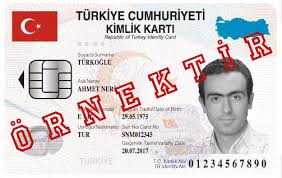 SINAVDAN ÖNCE
Araç sürmeyi öğrenmek üzere kursiyerlere eğitim ve sınavlarda araçları kullanmaları için kurs müdürlüklerince (düzenlenme tarihinden itibaren) 6 ay süreyle geçerli “K Sınıfı Sürücü Aday Belgesi” düzenlenir.” K belgeleri güncel olmalıdır.
Son altı ayda çekilmiş iki adet biyometrik fotoğraf olmalı. Adayların kimlik kontrolünde gerekli özen gösterilmeli. Giriş Belgesi, nüfus cüzdanı ve EK-9 daki bilgiler dikkatlice kontrol edilmelidir.
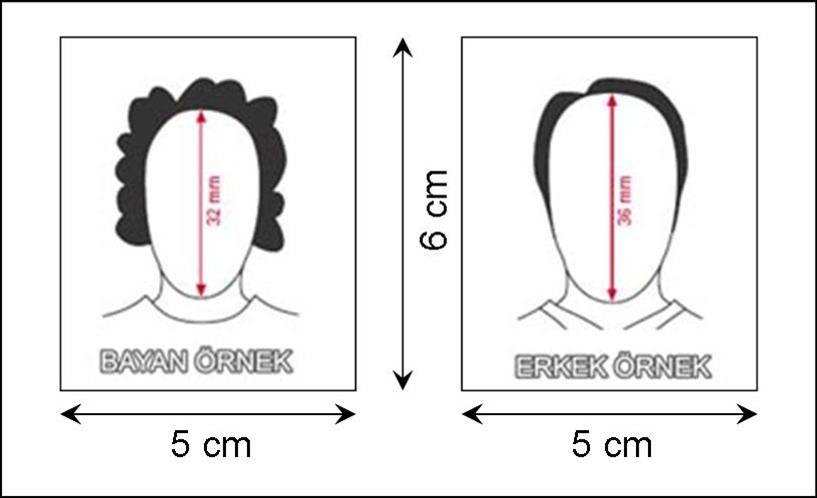 SINAVDAN ÖNCE
Direksiyon eğitimi dersi sınavı uygulama ve değerlendirme komisyonu başkanının sınav sırasında akan trafiği kontrol etmesi ve kursiyerin akan trafiği kontrol edip etmediğini tespit etmek amacı ile sağ, sol ve iç aynaların üzerine/yanına yedek ayna konulur.
Sınavda kullanılmak üzere Sınav Yürütme Komisyonuna bildirilen aracın arıza yapması veya millî eğitim müdürlüğünce geçerli sayılabilecek bir nedenle sınavda kullanılamaması hâlinde şartları haiz kursa ait başka bir araçla; kursun başka aracı bulunmaması hâlinde bir başka kursa ait araçla o günkü sınav yapılabilir. Sınav yapılamaması hâlinde kursiyerin sınav hakkı saklı kalır.”
SINAVDAN ÖNCE
Başkasının yerine sınavlara girenler veya girmeye teşebbüs edenler ile başkasını sınava girdirmeye teşebbüs eden veya girdirenler hakkında sınav yürütme komisyonunca tutanak tutularak Cumhuriyet Savcılığına suç duyurusunda bulunulur. Ayrıca bu kursiyerlerin kayıtları, Özel MTSK Modülü üzerinden iki yıl süre ile dondurulur.
Her aday kendi randevu saatinde sınava alınmalıdır.
Sınavlarda komisyonların veya diğer görevlilerin çalışmasını tehdit, hakaret veya zor kullanarak engelleyen ya da engellettiren kursiyer hakkında işlem yapılabilmesi için direksiyon eğitimi dersi uygulama ve değerlendirme komisyonu tarafından olay tutanakla tespit edilir. Bu durum il/ilçe milli eğitim müdürlüğünce sınav tarihinden sonraki ilk iş gününden itibaren Özel MTSK modülüne girilerek söz konusu kursiyerin sınav tarihi itibarıyla iki yıl süre ile kayıtları dondurulur.
SINAV SÜRESİNCE
Emniyet kemeri kullanılması zorunlu olan araçlarda eğitim ve sınav esnasında araçta bulunanların emniyet kemerinin takılması zorunludur
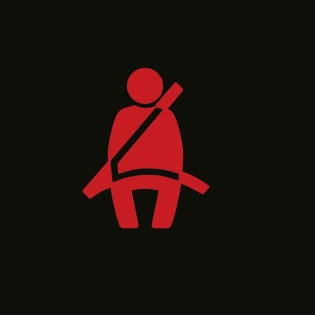 Sınav güzergâhının uygun alanında Ek-3 20 Km Ek-4 30 km hıza ulaştıktan sonra ani fren yapılır.
SINAVDAN SÜRESİNCE
Sınavını yaptığı kursiyerleri Yönetmelik eki “Direksiyon Eğitimi Dersi Sınav Değerlendirme Formu” (EK-3) veya (EK-4)’e göre değerlendirir. 
Sınavın ilk beş dakikasında kursiyere formun “Araç Bilgisi Sorgulama” bölümündeki soruları sorarak değerlendirir. 
Sınav süresinin 30 dakikalık kısmında;
 a) “M”, “A1”, “A2”, “A” ve “B1” sınıfı sertifika sınavlarında “Yönetmelik Eki (EK-7)’deki Krokiye Göre Düzenlenen Alandaki Uygulamalara” ve “Sürüş Becerisi ve Trafik Algısına Yönelik Davranışlar” bölümlerindeki,
 b) “B”, “C1”, “C”, “D1”, “D”, “BE”, “C1E”, “CE”, “D1E”, “DE” sınıfı sertifika sınavlarında “Sürüş Becerisi ve Trafik Algısına Yönelik Davranışlar” bölümlerindeki davranışları yapıp yapamadığına göre değerlendirilir. 
Bütün kursiyerlerin sınavları tamamlandıktan sonra Özel MTSK Modülü üzerinden alınan direksiyon eğitimi sınav takip ve sonuç listesine sınav sonuçlarını yazarak imzalar ve sınav yürütme komisyonuna teslim eder. 
“M”, “A1”, “A2”, “A” ve “B1” sınıfı sertifika sınavlarının akan trafikteki bölümünde sınav güzergâhında kurs tarafından temin edilen herhangi bir araçtan kursiyeri takip ederek değerlendirme yapar. Direksiyon eğitimi dersi sınavı uygulama ve değerlendirme komisyonu telsiz veya benzeri iletişim araçları ile kursiyeri yönlendirir. Kursiyeri Yönetmelik eki “Direksiyon Eğitimi Dersi Sınav Değerlendirme Formu” (Ek-3)’e göre değerlendirir
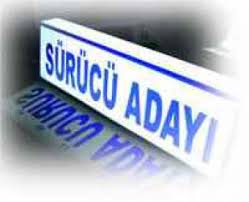 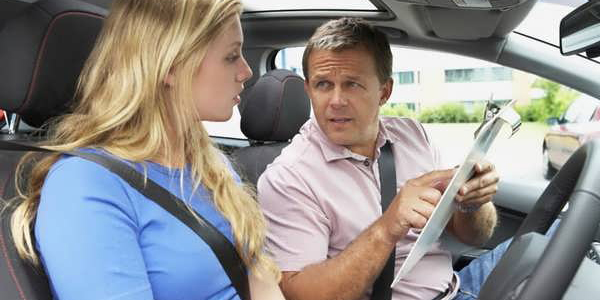 Direksiyon eğitimi dersi sınavında Yönetmelik eki “Direksiyon Eğitimi Dersi Sınav Değerlendirme Formu” (EK-3) veya (EK-4)’te yer alan değerlendirme davranışlarından; kırmızı renkte gösterilenleri bir defa, sarı renkte gösterilen maddelerden ikisini veya aynı maddeyi iki defa gerçekleştirmesi, mavi renkte gösterilenlerin ise beşini hatalı cevaplaması veya cevaplamaması hâlinde kursiyerin sınavını başarısız sayar.
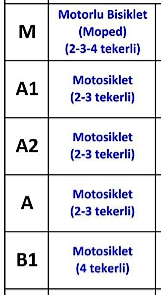 EK-3M, A1, A2, A, B1 SINIFLARI
MOTORLU BİSİKLET ve MOTOSİKLET DİREKSİYON SINAV YERİ KROKİSİ (Ek-7)
M, A1, A2, A ,B1 SINIFI SERTİFİKA SINIFI SERTİFİKA SINAVI
“M”, “A1”, “A2”, “A” ve “B1” sınıfı sertifika sınavları, sınav güzergâhının bulunduğu karayolu üzerinde veya hemen bitişiğinde, (EK-7)’deki krokide belirlenen mesafelere göre seyyar olarak hazırlanan sınav alanında başlatılır. Bu alanda başarılı olan kursiyerin sınavına akan trafikte devam ettirilerek tamamlatılır.
Dokuz koni etrafında slalom yaptırılır ve koniler arasından geçmeye sağdan başlatılır.
8-10 metre uzunluğunda 15-20 cm genişliğinde 3-5 cm yüksekliğinde yüzeyi tırtıklı kullanılacağı zaman yere sabitlenen demir veya dayanıklı malzemeden yapılmış platform üzerinde düzlemesine hareket yaptırılır (“B1” sertifika sınıfı hariç). En az 20 km hıza ulaştıktan sonra ani fren yaptırılır.
 20 km hıza ulaştıktan sonra önüne çıkan engelden kaçma eylemini yapar.
ARAÇ BİLGİSİ SORGULAMA BÖLÜMÜ (ek-3)
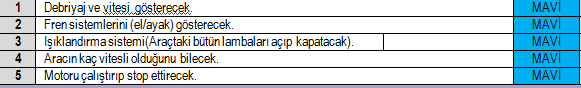 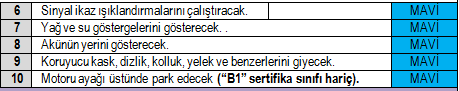 KROKİYE GÖRE DÜZENLENEN ALANDAKİ UYGULAMALAR BÖLÜMÜ(ek-3)
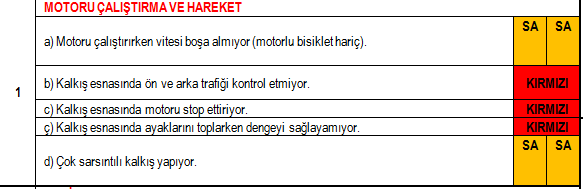 KROKİYE GÖRE DÜZENLENEN ALANDAKİ UYGULAMALAR BÖLÜMÜ(ek-3)
KROKİYE GÖRE DÜZENLENEN ALANDAKİ UYGULAMALAR BÖLÜMÜ(ek-3)
SÜRÜŞ BECERİSİ VE TRAFİK ALGISINA YÖNELİK DAVRANIŞLAR BÖLÜMÜ (ek-3)
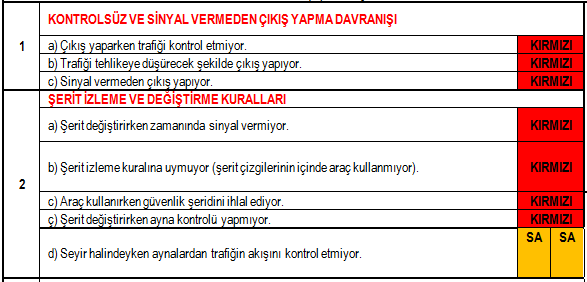 SÜRÜŞ BECERİSİ VE TRAFİK ALGISINA YÖNELİK DAVRANIŞLAR BÖLÜMÜ (ek-3)
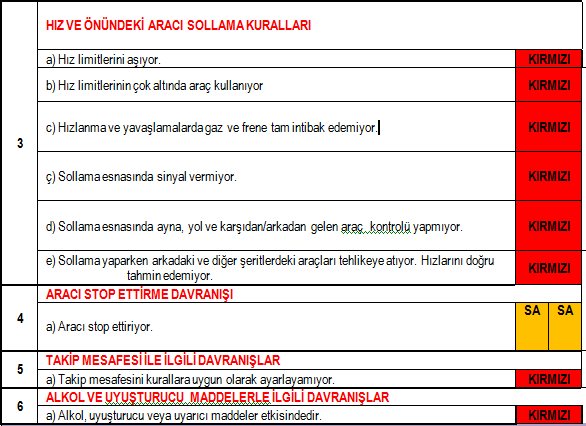 SÜRÜŞ BECERİSİ VE TRAFİK ALGISINA YÖNELİK DAVRANIŞLAR BÖLÜMÜ (ek-3)
SÜRÜŞ BECERİSİ VE TRAFİK ALGISINA YÖNELİK DAVRANIŞLAR BÖLÜMÜ (ek-3)
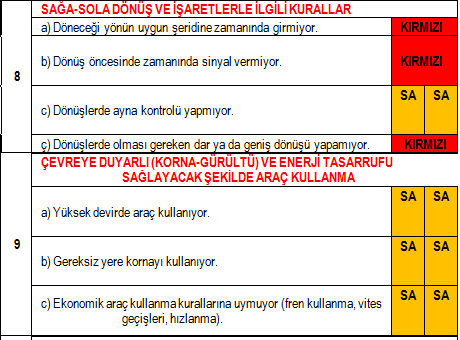 SÜRÜŞ BECERİSİ VE TRAFİK ALGISINA YÖNELİK DAVRANIŞLAR BÖLÜMÜ (ek-3)
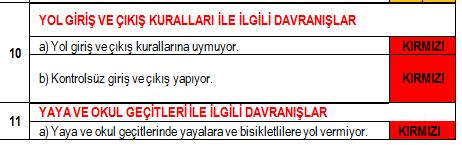 EK-4: B, BE, C1, C1E, C, CE, D1, D1E, D, DE, F SINIFLARI
ARAÇ BİLGİSİ SORGULAMA BÖLÜMÜ (EK-4)
SÜRÜŞ BECERİSİ VE TRAFİK ALGISINA YÖNELİK DAVRANIŞLAR BÖLÜMÜ (EK-4)
SÜRÜŞ BECERİSİ VE TRAFİK ALGISINA YÖNELİK DAVRANIŞLAR BÖLÜMÜ (EK-4)
SÜRÜŞ BECERİSİ VE TRAFİK ALGISINA YÖNELİK DAVRANIŞLAR BÖLÜMÜ (EK-4)
SÜRÜŞ BECERİSİ VE TRAFİK ALGISINA YÖNELİK DAVRANIŞLAR BÖLÜMÜ (EK-4)
SÜRÜŞ BECERİSİ VE TRAFİK ALGISINA YÖNELİK DAVRANIŞLAR BÖLÜMÜ (EK-4)
SÜRÜŞ BECERİSİ VE TRAFİK ALGISINA YÖNELİK DAVRANIŞLAR BÖLÜMÜ (EK-4)
SÜRÜŞ BECERİSİ VE TRAFİK ALGISINA YÖNELİK DAVRANIŞLAR BÖLÜMÜ (EK-4)
SÜRÜŞ BECERİSİ VE TRAFİK ALGISINA YÖNELİK DAVRANIŞLAR BÖLÜMÜ (EK-4)
Geri geri park alanında her araç uygun yere park edilmeli. Sedan araç yerine hb araç park edilmemeli veya hb araç yerine sedan araç park edilmemelidir.
Geri geri park alanında her araç uygun yere park edilmeli. Sedan araç yerine hb araç park edilmemeli veya hb araç yerine sedan araç park edilmemelidir.
SÜRÜŞ BECERİSİ VE TRAFİK ALGISINA YÖNELİK DAVRANIŞLAR BÖLÜMÜ (EK-4)
Geri geri park alanında her araç uygun yere park edilmeli. Sedan araç yerine hb araç park edilmemeli veya hb araç yerine sedan araç park edilmemelidir.
SÜRÜŞ BECERİSİ VE TRAFİK ALGISINA YÖNELİK DAVRANIŞLAR BÖLÜMÜ (EK-4)
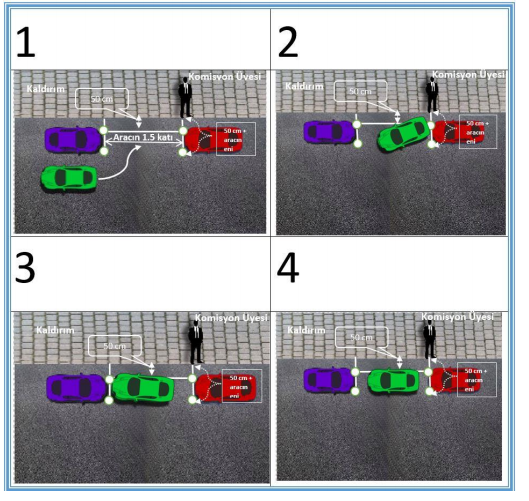 SÜRÜŞ BECERİSİ VE TRAFİK ALGISINA YÖNELİK DAVRANIŞLAR BÖLÜMÜ (EK-4)
Lütfen Geri geri gelme alanında araçların arkasında bekleyiniz.
SÜRÜŞ BECERİSİ VE TRAFİK ALGISINA YÖNELİK DAVRANIŞLAR BÖLÜMÜ (EK-4)
ADAYLARDAN SIK GELEN ŞİKAYETLER
Komisyon başkanının heyecanlı ve telaşlı olması.
Komisyon başkanının ayağını debriyaj veya frende basılı unutması.
Komisyonun adayı rencide edici ifadeler kullanması
Komisyonun adayla selamlaşmaması
Komisyonun adayla gereksiz konuşmalar yaparak dikkat dağıtması.
Komisyonların farklı farklı uygulamaları.
Komisyonların “benden aday geçmesi zordur” gibi ifadeleri.
Komisyonların sabah geçen aday sayısı ile öğleden sonra geçen aday sayısını aynı tutmaya çalışması
Komisyonun adaylara “çok aday geçirirsem görev alamam” gibi söylemleri.
Komisyonların “ben geçirecektim ama müfettiş var” demeleri.